Outline for Brain Injury and Recovery Lectures
Who studies/treats this?

Ways that the NS can be damaged

What happens after injury and are there ways for neuronal circuits to recover?
Who studies and treats brain disorders?
Clinical neuropsychologists
 Neurologists 
Neurosurgeons
Rehabilitation therapists 
Occupational therapists
Brain can be damaged many ways

head injuries via cerebral trauma
Stroke/hypoxia
 tumors
 Infections
 Drugs or toxic substances
 exposure to radiation
 degenerative conditions
Cerebral Trauma
brain is jarred, bruised or cut                            	**** most common cause - 

contra coup - seen in 50 - 80% of closed 		head injuries

frontal and temporal lobe sites most 	common 
(alcoholics, epilepsy)
some definitions
Concussion - brain is jarred resulting in temporary loss of consciousness (often lasting just few minutes) 
threshold and severity issues
BoxingThe force of a professional boxer's fist is equivalent to being hit with a 13 pound bowling ball traveling 20 miles per hour, or about 52 g's.
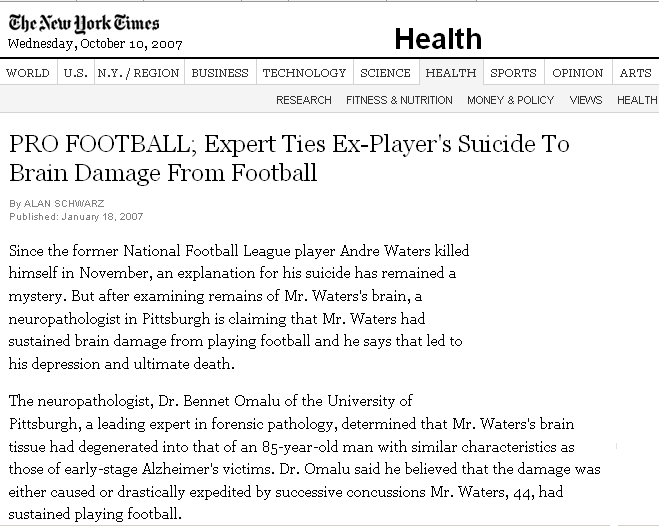 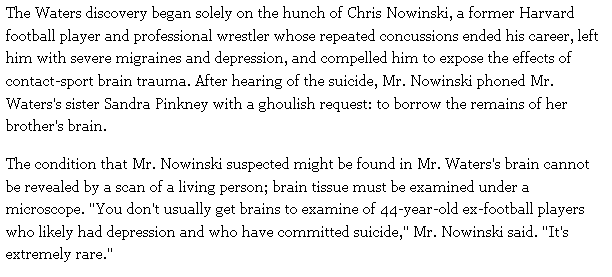 some definitions
Concussion - brain is jarred resulting in temporary loss of consciousness (often lasting just few minutes) 
threshold and severity issues

Contusions - more severe than concussion; brain is jarred but also shifted out of position in skull (so generally bruised)
coma, convulsions, speech loss
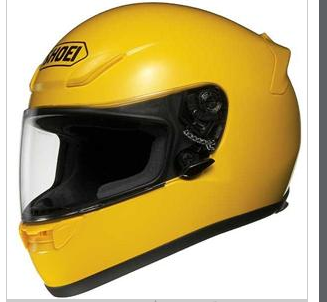 THE LAW

1968 – enacted helmet law for all motorcyclists.

1998 – amended law 
	under age of 21
	instructional permit
	cyclists with license for less than one 		year
	anyone who did not have at least 			10,000worth of health 			coverage

2000 – took off the health coverage requirement
what direction to you think the trend is going?
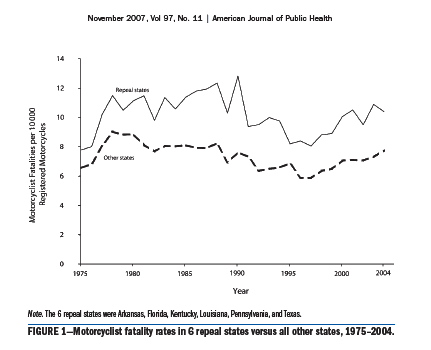 Laceration – foreign object enters skull and damages or destroys brain tissue
depending on area of damage determines extent of damage
example of laceration
January 8, 2011-
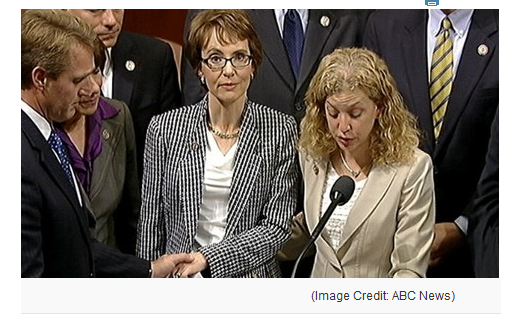 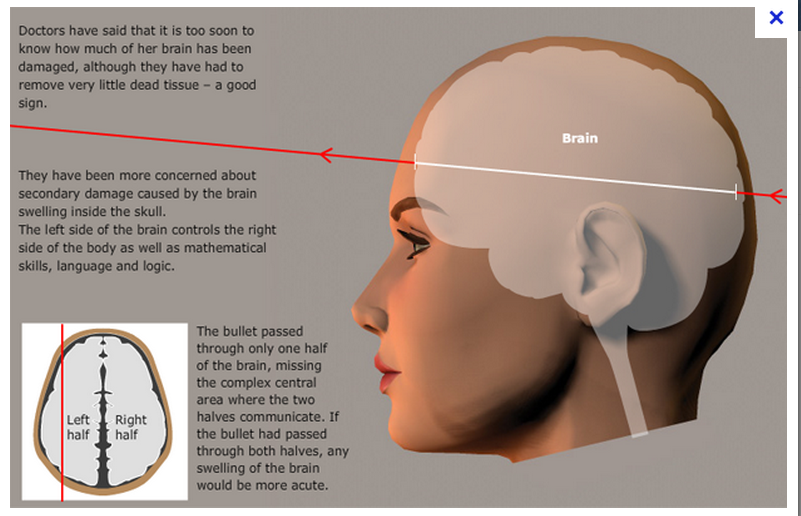 B.  Cerebrovascular diseases
Cerebrovascular accident (CVA)
stroke;  sudden onset that causes brain damage
B.  Cerebrovascular diseases
Cerebrovascular accident (CVA)
stroke;  sudden onset that causes brain damage 
2 types of cerebrovascular disorders: 
cerebral hemorrhage –  bleeding in the brain
Most frequent cause – high blood pressure
neurons do not receive necessary blood/oxygen/energy PLUS – flooded with all sorts of chemicals normally contained in blood vessels (causes all sorts of imbalances)
B.  Cerebrovascular diseases
Cerebrovascular accident (CVA)
stroke;  sudden onset cerebrovascular disorder that causes brain damage 
2 types
cerebral hemorrhage –
cerebral ischemia – disruption of blood supply to an area of the brain (caused by blockade/obstruction of blood flow
so neurons do not receive necessary blood/oxygen/energy
B.  Cerebrovascular diseases
Cerebrovascular accident (CVA)
stroke;  sudden onset cerebrovascular disorder that causes brain damage 
2 types
cerebral hemorrhage –
cerebral ischemia - 
Estimates as high as 750,000 people/yr
3rd leading cause of death and most common cause of adult disability
What are estimates of the consequences?
10 percent of stroke survivors recover almost completely
25 percent recover with minor impairments
40 percent experience moderate to severe impairments requiring special care
10 percent require care in a nursing home or other long-term care facility
15 percent die shortly after the stroke
Transient ischemic attacks-
Signs of Stroke or TIA
2 ways that strokes kill neurons
1.  directly (usually immediate)-
deprivation of oxygen or blood within minutes will kill neurons
2 ways that strokes kill neurons
1.  directly (usually immediate)-
deprivation of oxygen or blood

more indirectly (usually more delayed)
overexcitation due to release of ions and NT from dead neurons- particularly glutamate (at NMDA receptors)
Can we save neurons?
PROBABLY NOT neurons that die directly

MAYBE – damage that occurs as 2ndary injury
A variety of clinical trials
NMDA R antagonists






 intravenous thrombolysis-
for infarcts
C.  CNS infections
Bacterial Infection and viral infections
Differences between bacteria and viruses.
living/ can reproduce/divide
good bacteria/bad bacteria
can be treated with antibiotics
not alive? 
piece of nucleic acid that infects other cells 
kills host cell
difficult to treat because virus constantly mutates,
Bacteria
viruses
D.  CNS infections
bacterial infections –
can result in formation of pus
D.  CNS infections
bacterial meningitis or encephalitis
symptoms:  high fever, severe headache, nausea, confusion, disorientation, personality changes,  convulsions, memory loss, drowsiness, and coma
Other Bacterial Infections
Neurosyphilis

Lyme Disease
Viral Infections
viral encephalitis, meningitis
viruses that have affinity for nervous system 
ex rabies –

Viruses that do not have special affinity for ns
West Nile Fever- from mosquitos
HIV, mumps, herpes
HIV dementia
virus infects glia and other cells (probably not neurons) although it causes neuronal damage
impaired concentration, mild memory loss
HIV cocktails and the blood brain barrier
Prion diseases
transmissible spongiform encephalopathies 
once disease is apparent – demise is relatively quick
Prion diseases
Prions – abnormal protein that appear to destroy normal proteins and cause them to fold onto themselves in the CNS
(proteinaceous infectious particle)

A number of diseases that are all considered transmissible spongiform encephalopathies 
called this because of the spongy nature of what the brain looks like
all are untreatable and fatal
spongiform holes (vacuoles),
Prion diseases
transmissible spongiform encephalopathies 
Kuru – Papau New Guinea
scrapies – in sheep
Mad cow disease – in cows
bovine spongiform (BSE)
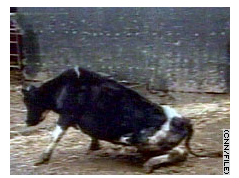 Human Prion Diseases
Kuru
Papua New Guinea- late 1950’s
Creutzfeldt-Jakob Disease (CJD) and variant CJD
fatal familial insomnia
inherited prion disease (found in just 40 families)
[Speaker Notes: won Nobel Prize in Physiology or Medicine in 1976 for shoing that kuru was transmisslbe to chimps]
Classic CJD –
Very rare – total estimates 1 per 1,000,000 people• 
Sporadic CJD (occurs occasionally with no known cause) – most common but still rare

• Familial CJD (an inherited form of CJD that occurs in families)  - accounts for only 10 – 15%
Both have genetic profile of the prion protein gene.

Variant CJD was first described in 1996 in the United Kingdom
Variant CJD
caused by an unconventional transmissible agent. 
since first report in 1996 – 217 patients from 11 countries identified
170 UK, 25 France, 5 spain, 3 US
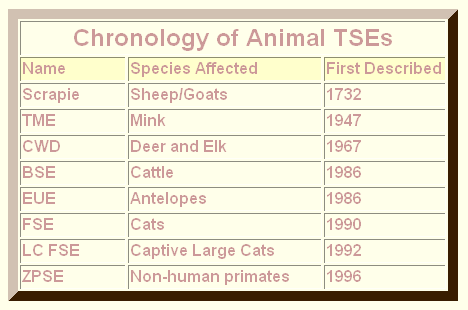 TME – transmissible mink
CWD – chronic wasting disease
BSE- bovine spongiform encephalopathy
EUE – ungulates
FSE- feline spongiform encephalopathy  - fed offal
LC FSE – large cat feline….. -                  fed offal
ZPSE – zoo primate spongiform…….-        fed offal
E. Neurodegenerative disorders
Alzheimers Disease, Parkinsons Disease, Huntingtons Disease
neurons begin to die – unclear the cause;  
none of the treatments for these diseases stop the progression of the disease
maybe??????????????
Alzheimers disease
most common form of dementia

up to 4 million Americans with it

person can live with disease (although experiencing significant personality changes and ability to function) for many years

characterized by slow decline- most recent information first

characterized by tangles and plaques
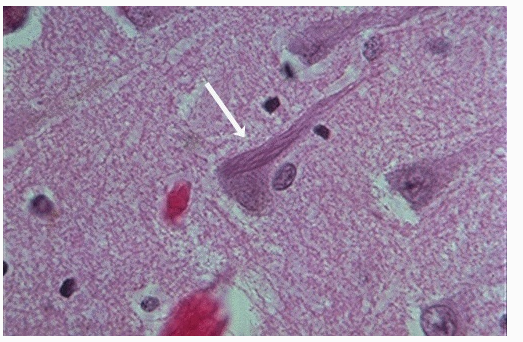 Twists of tangles of filaments within nerve cells, especially in the cerebral cortex,  and hippocampus
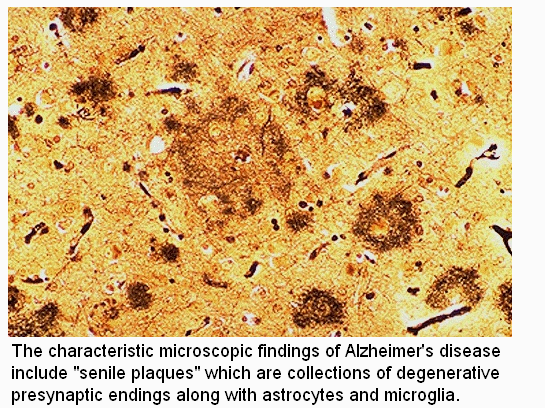 Alzheimers disease
cholinergic neurons are particularly susceptible
treatments mostly increase ACh activity
AChE blockers
ACh agonists

Latest –treatment – memantine
Blocks GLU receptors  (NMDA receptors)

early onset AZ vs later onset
Genetics; trisomy 21
Parkinsons Disease
typical onset over 60
younger than 40 (5 per 100,000)
people in 70’s (300 – 700 per 100,000)
etiology still unknown
Famous individuals with PD
Janet Reno,  Muhommed Ali, Michael J. Fox
Parkinson’s Disease
Features: difficulty initiating movement, cogwheel rigidity, resting tremor and postural instability (fall easily).
What do we see?   
Progressive degeneration of dopamine neurons in the midbrain (substantia nigra) that project to basal ganglia
Depression – 
occurs fairly often –estimates of 50% course of disease
Emotional changes
What causes Parkinsons Disease?
unsure;  certain risk factors suggest environmental contaminants
age, well water, farmers, boxers
MPTP model
What do we know about the treatment?
Current Treatments for Parkinsonism
Pharmacological: increase dopamine (DA) levels with a drug like l-dopa
other drugs that slow down breakdown of DA or act as DA agonists
Current Treatments for Parkinsonism
rationale:
Problems with drugs that increase DA activity
over time – extended off periods

motor side effects from medication

other side effects of medication
other treatments applied
Various forms of brain surgery 
Lesion part of thalamus


deep brain stimulation

fetal tissue implantation
RECENT RISK OF SIDE EFFECTS
MPTP-induced Parkinsonism
How was it discovered---
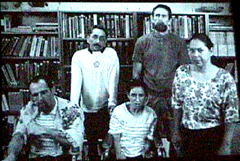 1982 – San Francisco
Designer Drug that was supposed to mimic heroin

Seven heroin addicts at ER
All showed signs of severe
Parkinsons like Disease


Found that the drug had been
contaminated with a toxin called MPTP
First human cohort of MPTP-induced parkinsonism
Glial Cell Line-Derived Neurotrophic Factor (GDNF)
_______________________________________
GDNF is currently one of the most potent survival factors for dopamine neurons!
A bit of history
GDNF studies in monkeys
Human Phase 1 Clinical Trials
University of KY- Dr. Don Gash
Drs. Gill and Haywood in Bristol, England
Five PD patients with significant side-effects from l-dopa treatment, on/off symptoms
All received continuous GDNF infusion into the putamen for two years
All showed significant improvements in motor functions
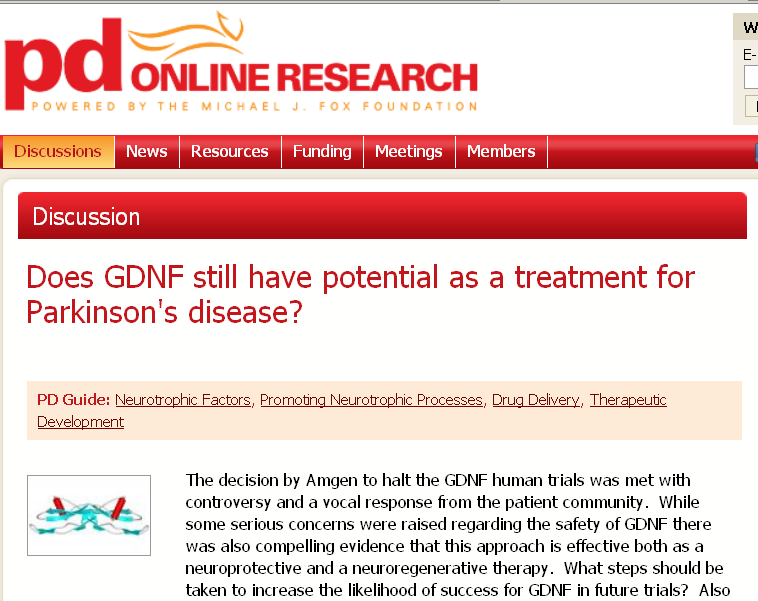 Huntingtons Disease
early symptoms include cognitive dysfunction, memory problems, depression, clumsiness or motor incoordination
first described syndrome in 1872
usually first symptoms emerge between 30 and 45 years of age
characterized by progressive degeneration of CNS

genetic basis – 
offspring has 50% of inheriting disorder if parent has it
tremendous progress in genetics of HD
short arm of the 4th chromosome
a gene that codes for a protein called huntingtin
CAG repeats
sequence replicated up to 26 times in normal adults; 
HD  - 40 to over 100X – more replicates usually the earlier and more severe the onset of disease
still not sure why CAG repeats cause HD
In theory vs in practice……
can screen for this disorder now – from in utero to anytime after birth